CHÀO MỪNG CÁC THẦY CÔ GIÁO VỀ DỰ GIỜ, THĂM LỚP
Tiếng Việt
Luyện từ và câu: Luyện tập về động từ
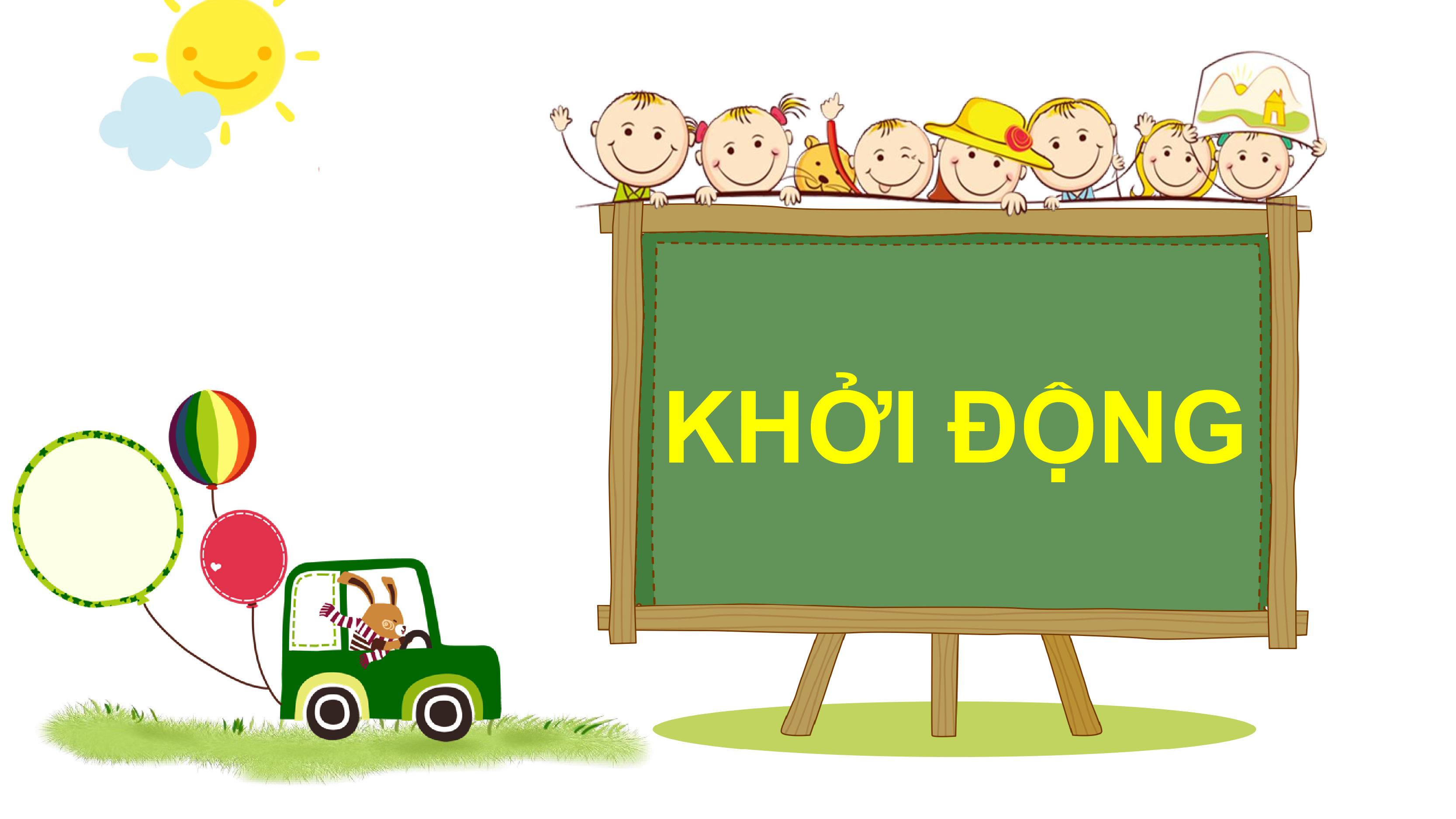 Tiếng việt
Luyện từ và câu: Luyện tập về động từ
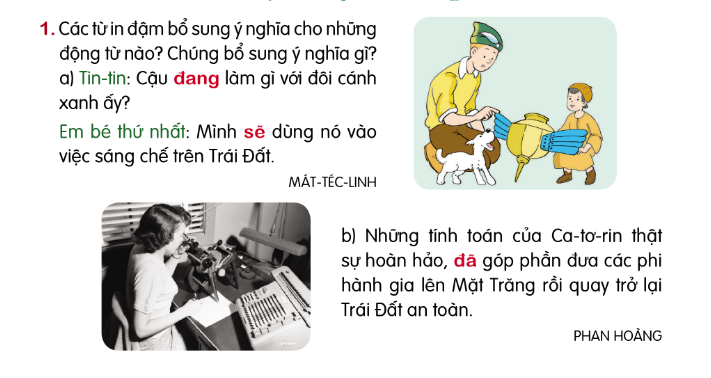 KẾT LUẬN
Các từ đã, sẽ, đang,… bổ sung ý nghĩa về thời gian cho động từ.
Các từ đã, sẽ, đang, từng, sắp… bổ sung ý nghĩa về thời gian cho động từ.
Tiêu chí nhận xét:
Hình thức trình bày đoạn văn.
Nội dung: Câu mở đoạn, các câu tiếp theo, câu kết đoạn
Gạch chân dưới động từ.
Củng cố